Fra demografia e politicaLONGEVITÀ E MIGRAZIONI GLOBALIGianpiero Dalla ZuannaProfessore di DemografiaSenatore PD
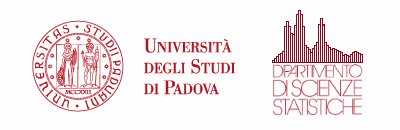 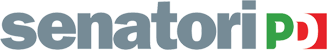 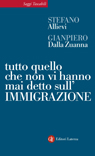 Di cosa parlerò
Invecchiamento & Migrazioni

Politiche
Invecchiamento & migrazioni
La vecchiaia non è così male se considerate le alternative(Maurice Chevalier, New York Times)
Altrimenti, chi curerà gli anziani?
154
(migliaia)
116
58
Proiezioni NU (2012) senza migrazioni 
(migliaia) EUROPA
100 million less
3 million less a year
Proiezioni NU (2012) senza migrazioni 
(migliaia) ITALIA
10 milioni in meno
300 mila in meno ogni anno
Proiezioni NU (2012) senza migrazioni 
(migliaia) PAESI MOLTO POVERI
500 million more
15 million more a year
Saldo migratorio con l’estero (per mille)
IL RINNOVO DELLA 
POPOLAZIONE ITALIANA
Saldo naturale (per mille)
Il ricambio del mercato del lavoro italiano nel 2015: squilibrio quantitativo e qualitativo(dati Istat x 1.000)
Il ricambio del mercato del lavoro italiano nel 2015: squilibrio quantitativo e qualitativo (dati Istat x 1.000)

			No diploma	Diploma	Totale
			superiore	superiore		

65enni	512		220		732
20enni	113		454		567
20 / 65	 0,2		 2,1		 0,8
Politiche
Tener conto (anche) della demografia
Sostegno alle coppie con più figli
Flessibilizzare le uscite pensionistiche
Miglior gestione di ingressi e uscite migratorie
Agevolare l’integrazione
Modificare la legge sulla cittadinanza
Aggiustare la gestione dei richiedenti asilo
La gestione dei richiedenti asilo
Ieri 26.9.16: 160.030 persone nei centri a carico dello Stato. Due anni di permanenza media!!! Finaziamento al collasso
È un tema che rischia di farci perdere le elezioni specialmente al Centro-Nord: lo Stato è percepito come incapace di gestire la questione, ostile ai Comuni e alla gente comune;
Necessario cambiare verso: 
no al concentramento dei richiedenti asilo in caserme o centri simili, sì all’accoglienza diffusa;
tempi ridotti per riconoscimento status; 
lavoro e scuola di italiano (no al reddito di non cittadinanza), facendo nostro lo slogan dei tedeschi: Supportare ed esigere. 
Per chi non ottiene il riconoscimento: aprire a nuove quote e a permessi di soggiorno umanitari ad personam.
Fare presto. Bene coordinamento a Palazzo Chigi, indispensabile collaborazione con Regioni, Comuni, Terzo settore